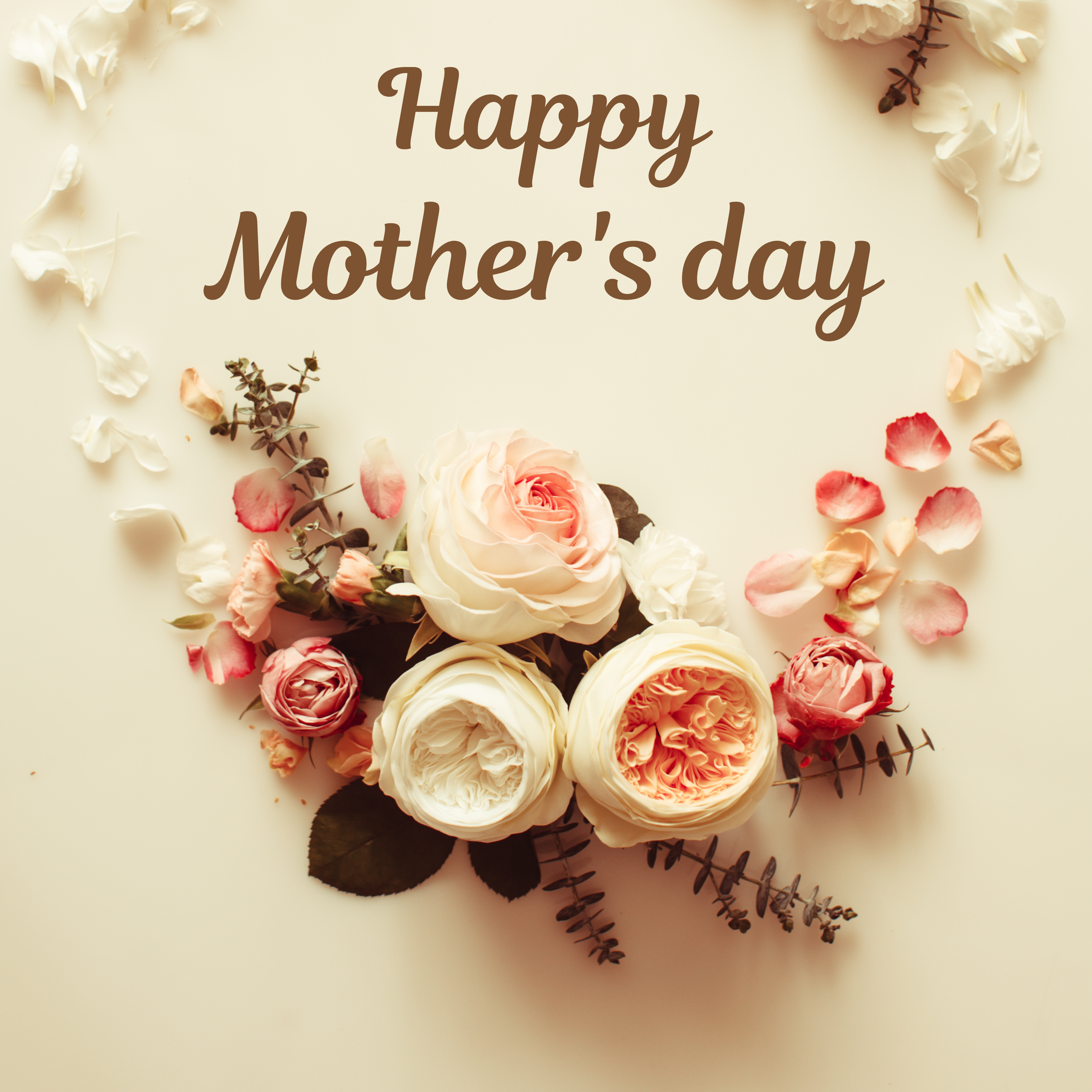 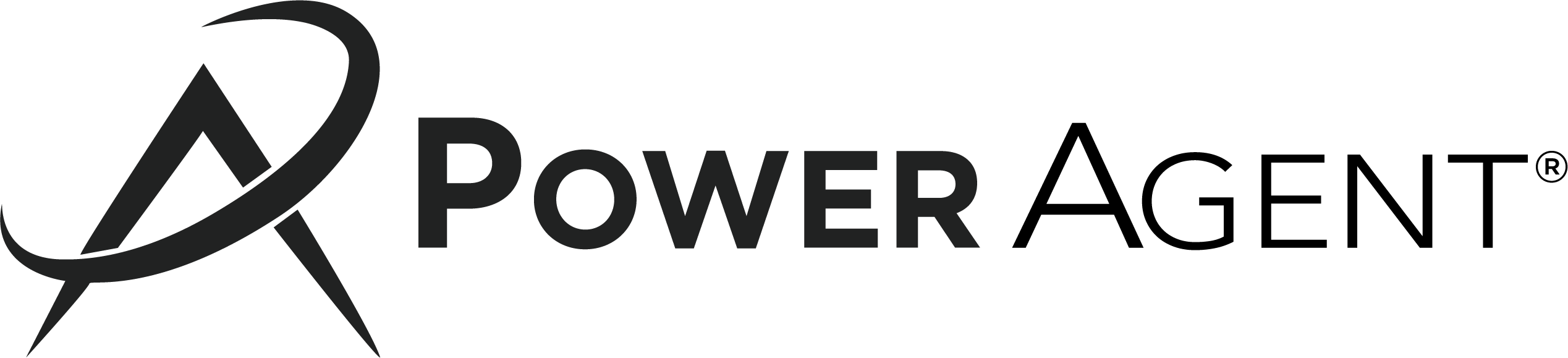 Agent Name | Phone | Website